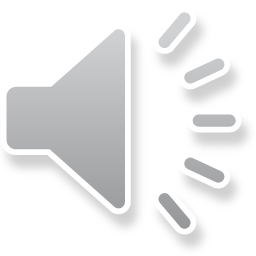 Cavity ionization chamber (with « equivalent-air » walls)
Large number of ≠ designs → always the same principle
A solid envelope surrounds a gas –filled cavity (air,…) and an electric field is applied outside the cavity → collection of ions formed by radiation
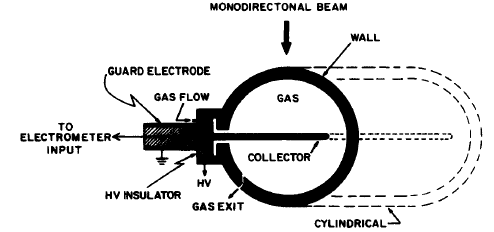 1
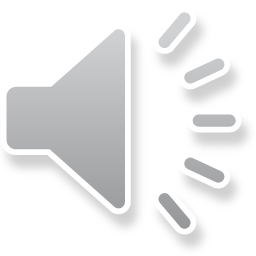 Cavity ionization chamber: Principle for ° (1)
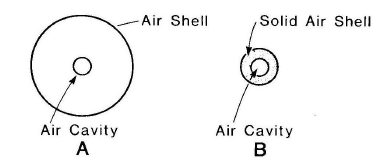 V
A: A spherical air volume V surrounds a air cavity at the center → we assume a uniform photons radiation field in V → the distance between extern and intern walls of V ≥ range of e- in air → the number of e- entering or outgoing the cavity are = → CPE → measure of Q produced (in the cavity) by e- created in V → with known m → calculation of X
2
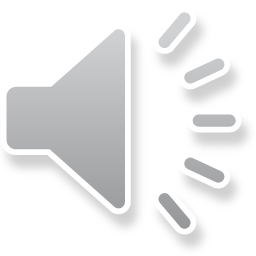 Cavity ionization chamber: Principle for ° (2)
B: The air wall is « compressed » to obtain a solid wall → ↗ density but condition on the range of the e- in air always respected → CPE always respected with a largely smaller wall thickness (ex: 1.25 MeV-° of 60Co → ≈ 5 mm)
Practically → an « equivalent-air » medium is chosen for the wall (equivalence of ¹en for incident photons but also of dE/½dx for created e- → conditions OK when Compton effect is dominating) → polystyrene, polyethylene, PMMA, Teflon, graphite,… 
The intern wall of the cavity is covered with a conducting medium (colloidal graphite in a alcohol base) → electrode
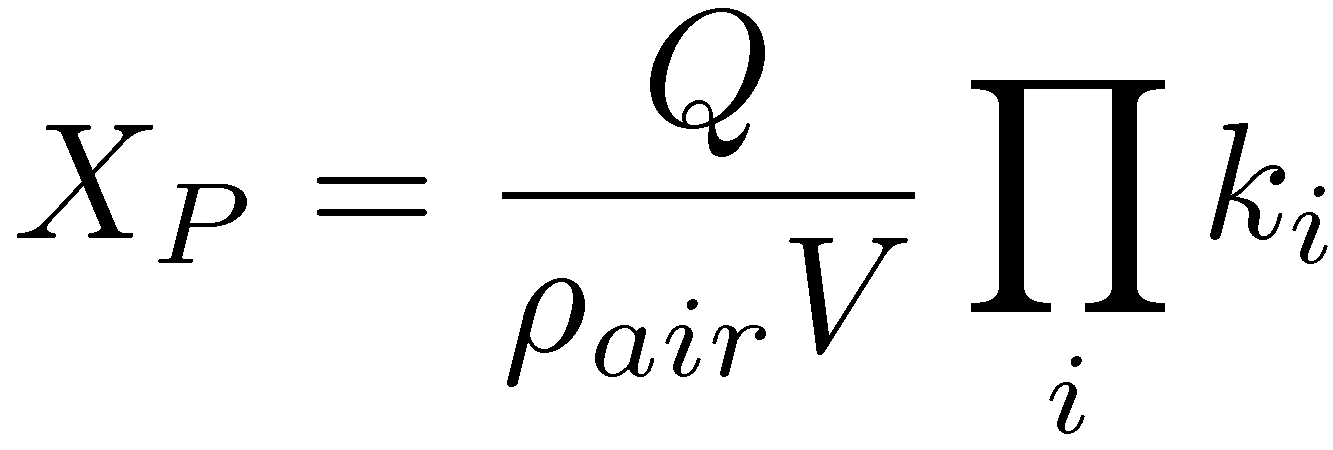 3
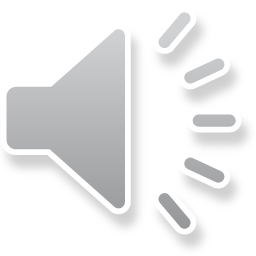 Examples of thicknesses required for CPE
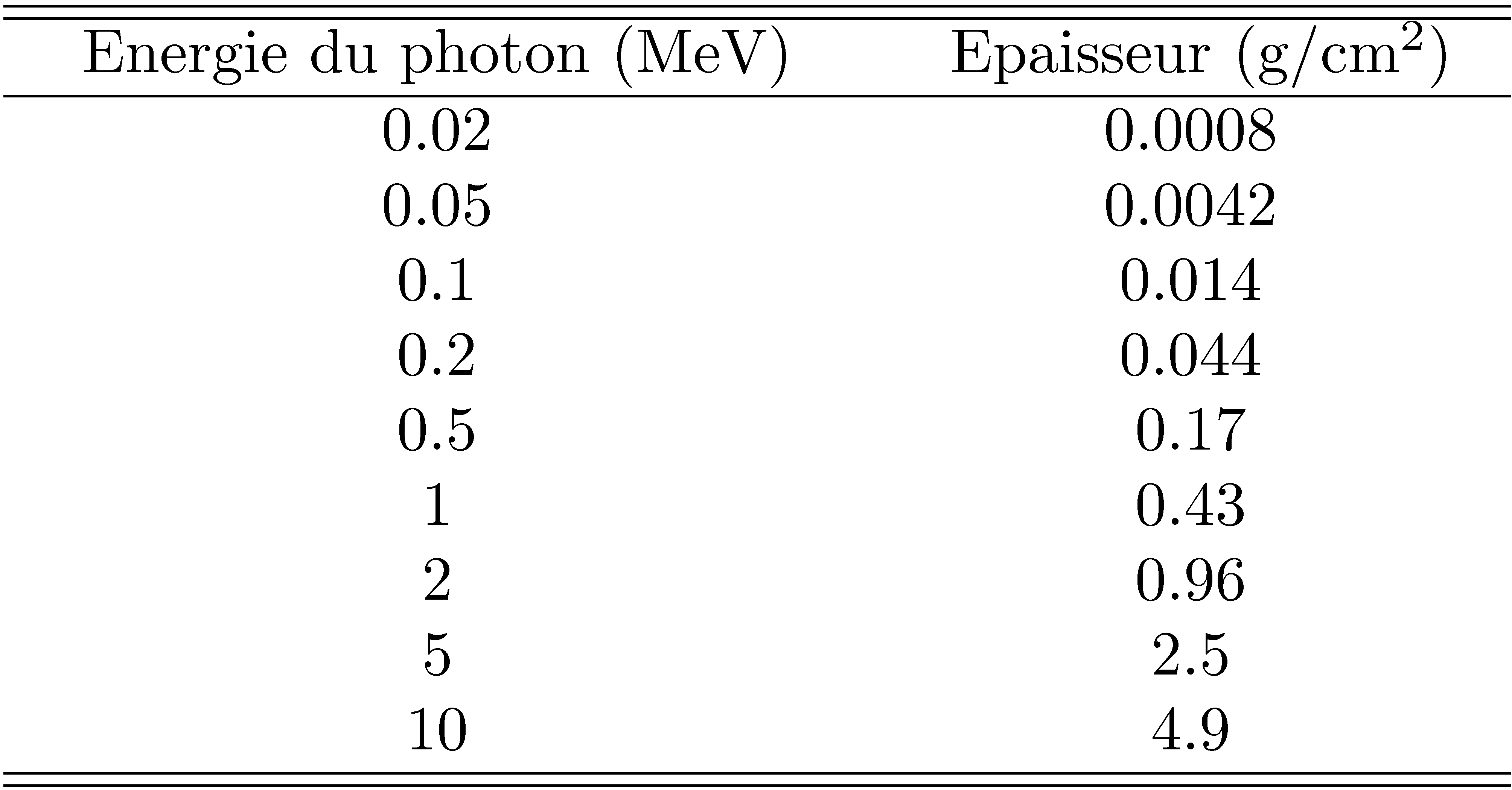 The thickness calculation is based on the range of e- in H2O → for ionization chamber with tissue-equivalent wall and air cavity → corrections are needed
4
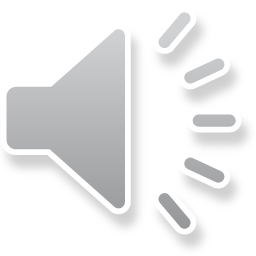 Cavity ionization chamber: Principle for e-
If we consider incident charged particles → V has to be small → the wall has to be thin compared to the range of the incident des particles 
If Z equivalence between the wall and the gas of the cavity → equilibrium between the ± e- going from the cavity to the wall and vice-versa if the wall is thick enough
Practically → for incident e- producing ± e- with E < 100 keV → a wall thickness of  15 mg/cm2 is enough (range of a 100 keV e-)
Application of the cavity theory to obtain the dose in the medium
5
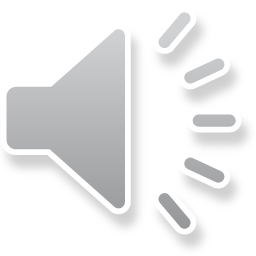 Cavity (c) ↔ free-air (f) ion chambers
c: allows the measure of the dose for all types of incident particles and for a large range of E; f: only for photons with E < 500 keV 
c: very compact (ratio of 1000 between the ranges of an e- in a solid and in a gas) → allows measures in ≠ points of an irradiated medium
c: measure of multidirectional radiations; f: direction of the beam ? to the aperture
c: via cavity theory → the dose can be determined for all media constituting the wall
6
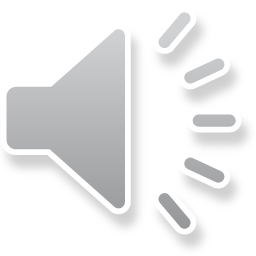 Application: Direct-reading dosimeter
Charged condenser → constant potential at the condenser contacts
When ionizing radiation crosses the dosimeter → air ionization → displacement of the charges towards the electrodes → potential decrease → discharge of the condenser
Potential difference / to exposure
Use:
Alarm
Continuous measurement of the dose
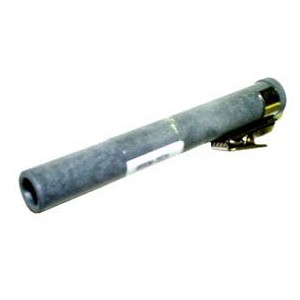 7
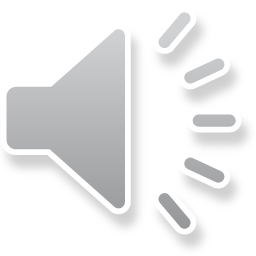 Recombinations
The dose deposited in a gas by ionizing radiation is / to the charge Q produced in the gas
In practical case the measured collected charge Qcoll at the electrodes of the chamber is < Q → recombination of ions in the gas
Recombinations occur between positive ions and e- or between positive and negative ions
A ion chamber is said to be saturated if Qcoll  → Q
Generally if the applied potential U0 ↗ → we asymptotically approach saturation 
Attention: if U0 ↗ too much → multiplication
8
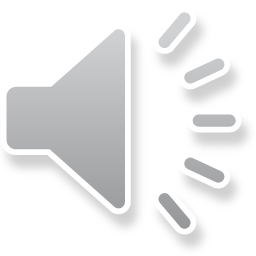 Variation of Qcoll as a function of the applied potential
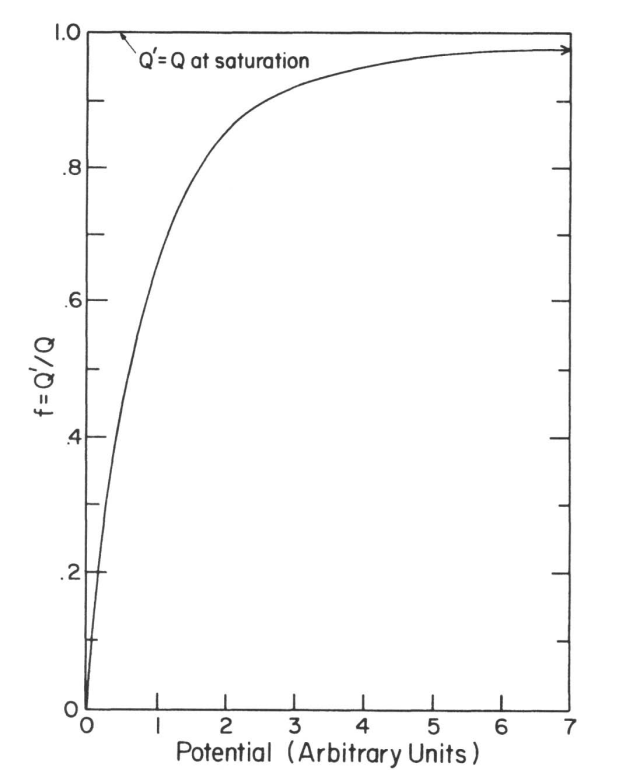 Qcoll/Q
9
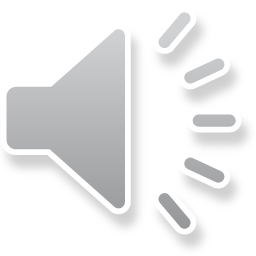 Recombinations in an ion chamber
Definition of a recombination collision rate R (m-3s-1) and of a recombination coefficient ® (m3s-1) such as:



	with n+ and n-, the volume densities of charge
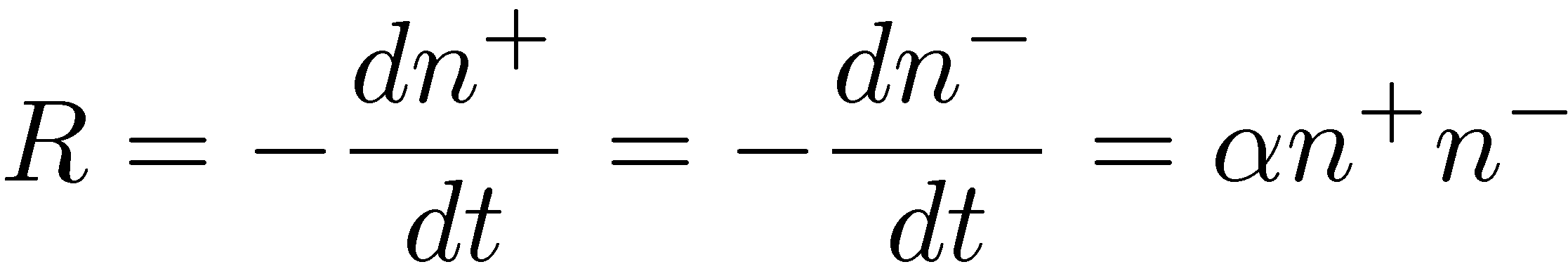 10
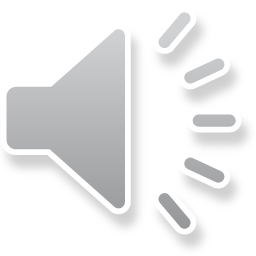 Types of recombinations
Columnar (or initial ) recombination:  ion pairs are formed into a column along the track of the ionizing particle → density of pairs is high along the track until pairs diffuse → columnar recombination is most severe for densely ionizing particles (as ®) compared to electrons that deposit their energy over a much longer track → independent on the irradiation rate and on D

Volume recombination: due to encounters between ions and/or electrons after they left the location of the track → since ions slowly drift to electrodes → ions and/or electrons from independent tracks can recombine → increases with irradiation rate and with D
11
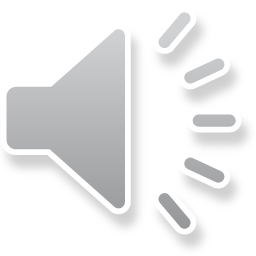 Type of gas and recombinations
An e- created during an ionization can be fixed (attachment) on a neutral atom of the gas → negative ion
Attachment occurs in electronegative gases (O2, air, …)
The drift velocity of an ion is vd ≈ 1 cm/s per applied V/cm and  for an e-  vd ≈ 1000 cm/s per V/cm
The e- are quickly cleared out of the ion chamber → little chance to recombine
On the contrary ions being slowly collected have more chance to recombine
Recombinations are particularly important for electronegative gases and thus for air
12